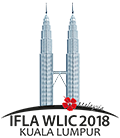 Coaching – pilot programAn IFLA CPDWL initiative
Continuing Professional Development and Workplace Learning

Catharina Isberg
Almuth Gastinger
Ewa Stenberg
Ulrike Lang
[Speaker Notes: Catharina]
This presentation
Outline of the session
What is coaching?
Difference on this coaching program and other IFLA WLIC sessions
Your input
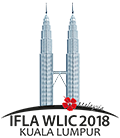 CPDWL
[Speaker Notes: Catharina]
The session
Welcome and Introduction
Coaching sessions – 15-30 minutes – 4-6 rounds
Summary and closure


This is a drop-in sessionyou can choose between different coaching areas offered at different tables.
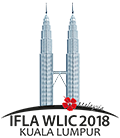 CPDWL
[Speaker Notes: Catharina]
Set-up depends on the number of participants
Flexible setup
Individual coaching or small group coaching
If many participants at your table:
Description of coaching, the goal and the way to reach the goal 
Why are you participating, what is your need - then focus on one specific topic
Split the table into sub-groups and focus on one sub-group at a time. Aim to spend15 minutes with one group and then continue with the next.
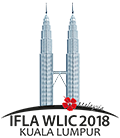 CPDWL
[Speaker Notes: Catharina]
Goals of the coaching
help develop the individual’s career and professional development 
and/or 
develop the individual’s understanding of how involvement in the work of IFLA can help with their career and professional development.
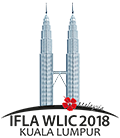 CPDWL
[Speaker Notes: Ulrike]
Coaching process
The coach role - a nonjudgmental, strategic business partner
Trust and believe in the potential
Present, attentive, and spontaneous 
Active listening  
Open-ended questions 
Create and raise personal awareness. 

You make an individual action plan
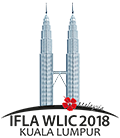 CPDWL
[Speaker Notes: Ulrike

The coach role - a nonjudgmental, strategic business partner
Establish a trusting relationship with the coachee. Believe in the potential of your coachee
- Be fully present, attentive, and spontaneous 
- Use active listening  
- Ask powerful open-ended questions 
- Be a direct communicator 
- Create and raise personal awareness.]
Business coaching
Personal and professional success 
Coach the individual at achieving their goals
Future-focused, identifying barriers and designing actions 
Knowledge resides with the individual being coached
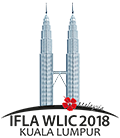 CPDWL
[Speaker Notes: Ulrike

A coach concentrates on personal and professional success. 
How effective is the individual at achieving their goals and getting what they want out of life?
Coaching is future-focused, aimed at identifying and understanding barriers and designing strategies and actions to eliminate those barriers and improve effectiveness. 
Knowledge resides with the individual being coached]
Coaching program – other WLIC sessions
Individual or small groups of coaching
Support in your career development and professional development
You make an individual action plan
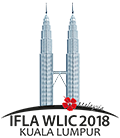 CPDWL
[Speaker Notes: Catharina]
Expectations and evaluation
We want to know your view:

What are your expectations for this session?
https://sv.padlet.com/ewa_stenberg/coaching1 

What suggestions do you have for the further development of the CPDWL Coaching Program?
https://sv.padlet.com/ewa_stenberg/coaching2

Please give us your feedback online by Padlet OR on this sheet
Thank you!
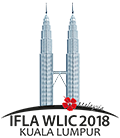 CPDWL
[Speaker Notes: Almuth Ewa

This slide is copied on paper and available at all tables /ES]
Let’s start the coaching!
Coaching sessions – 15-30 minutes – 4-6 rounds


This is a drop-in sessionyou can choose between different coaching areas offered at different tables. 

Remember to make your individual action plan!
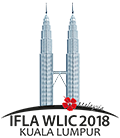 CPDWL
[Speaker Notes: Catharina]
The Coaching
This is a drop-in sessionyou can choose between different coaching areas offered at different tables.
Each coaching session last 15-30 minutes. 4-6 rounds


Expectations and evaluation:
What are your expectations for this session?
https://sv.padlet.com/ewa_stenberg/coaching1 
What suggestions do you have for the further development of the CPDWL Coaching Program?
https://sv.padlet.com/ewa_stenberg/coaching2
Remember to make your individual action plan!
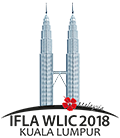 CPDWL
[Speaker Notes: Catharina]
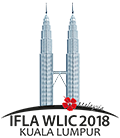 Find out more:www.ifla.org/cpdwlCoaching – pilot program
An IFLA CPDWL initiative
Continuing Professional Development and Workplace Learning

Catharina Isberg 
Almuth Gastinger 
Ewa Stenberg
Ulrike Lang
[Speaker Notes: Closing of the session]